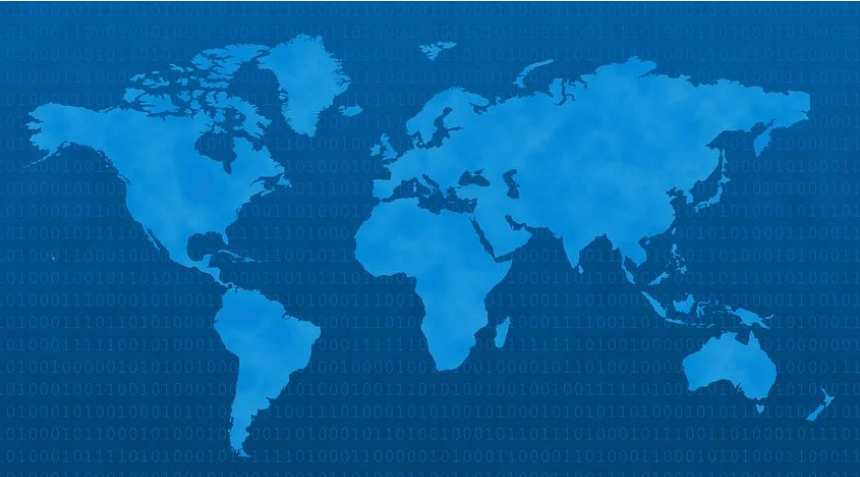 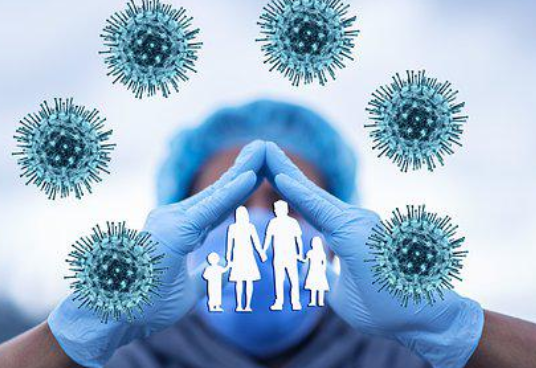 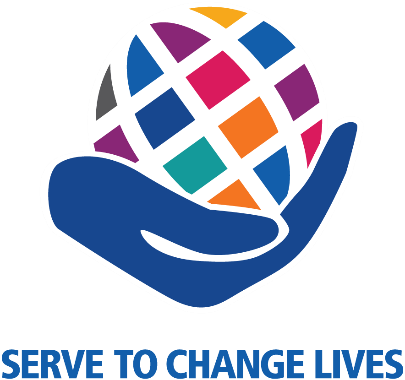 International Services Committee
Please consider being part of our Club’s International Serivces Committee and help make a difference in today’s world. The Committee meets on the 2nd Tuesday of every month via ZOOM at 7:30am
COVID 19
SERVICE TO CHANGE LIVES
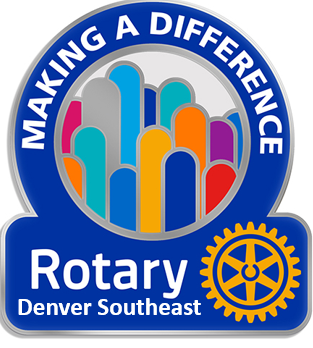 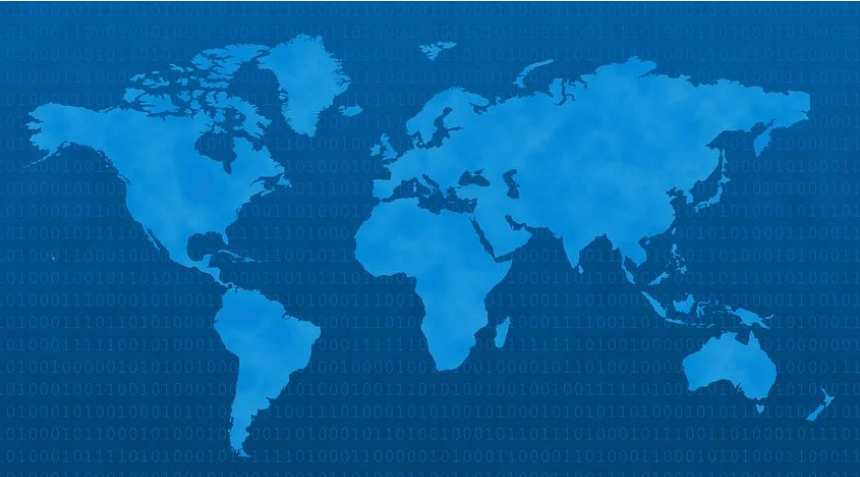 International Services Committee Projects
                              July 2021 to July 2022
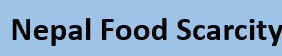 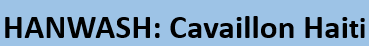 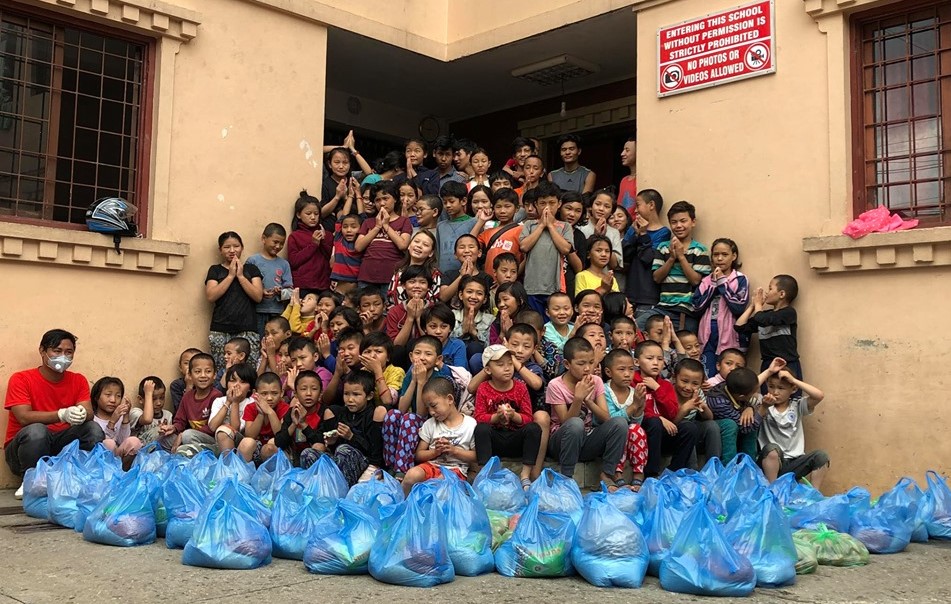 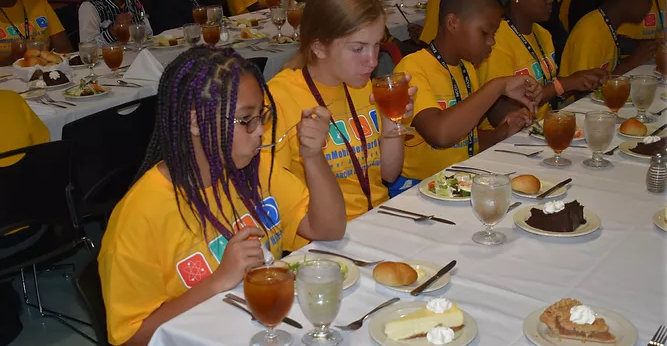 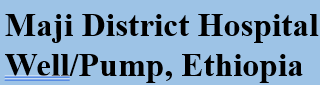 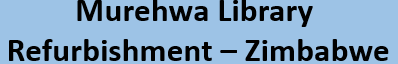 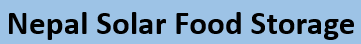 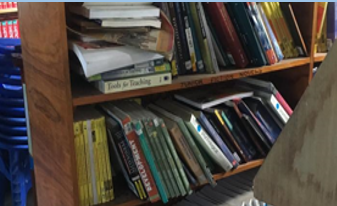 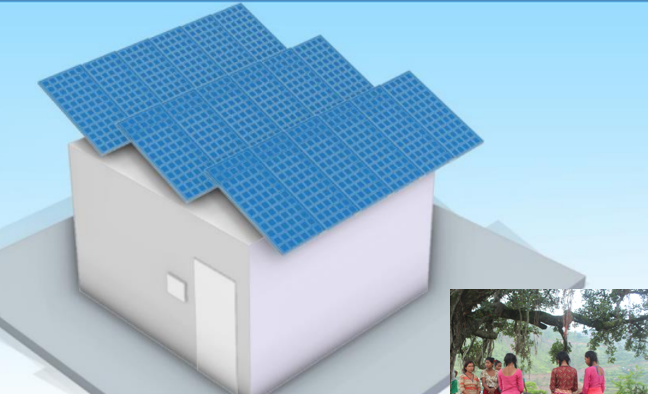 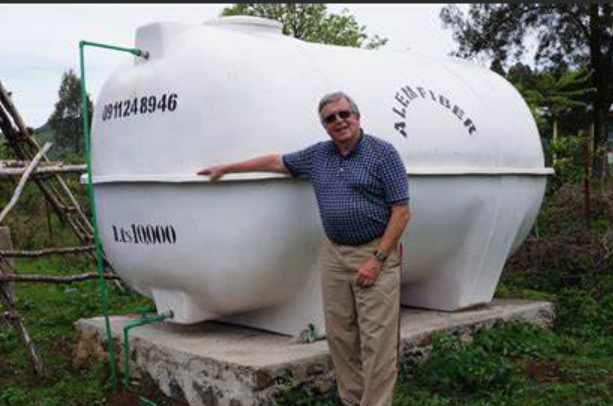 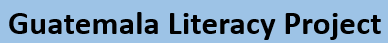 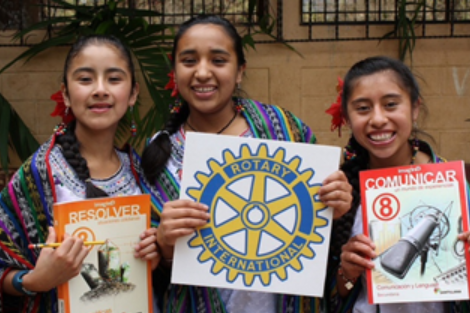 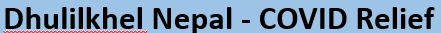 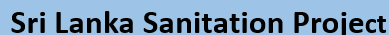 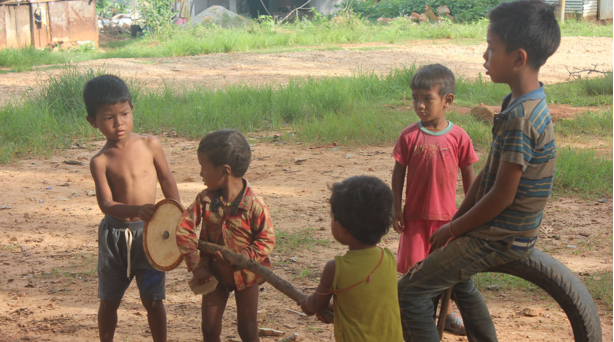 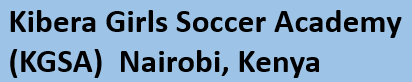 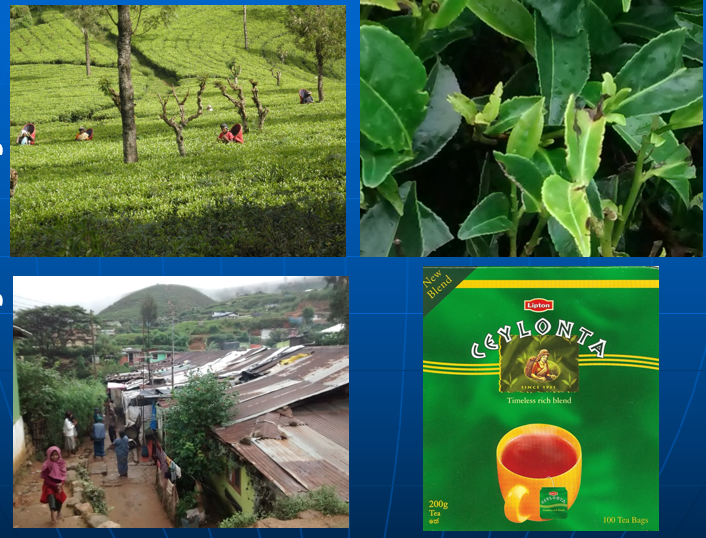 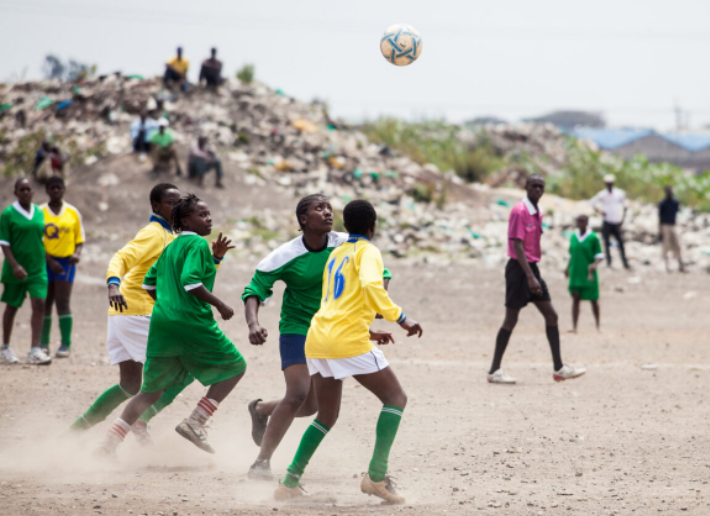 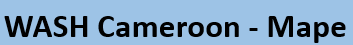 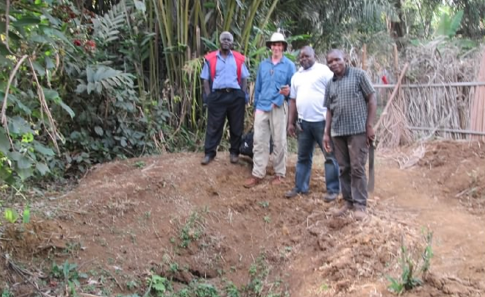 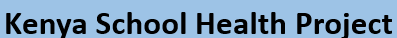 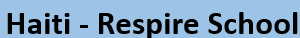 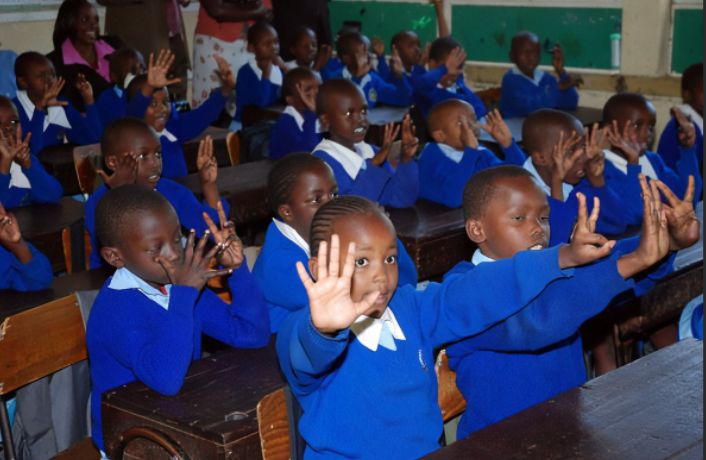 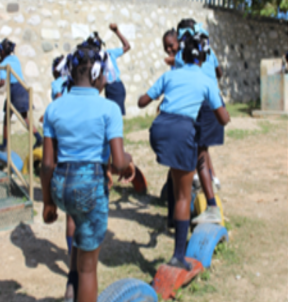 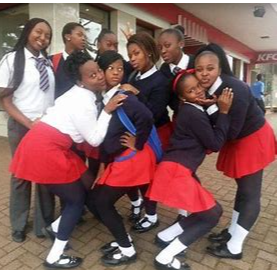 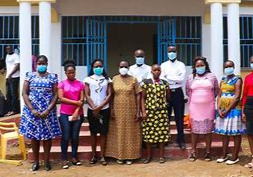 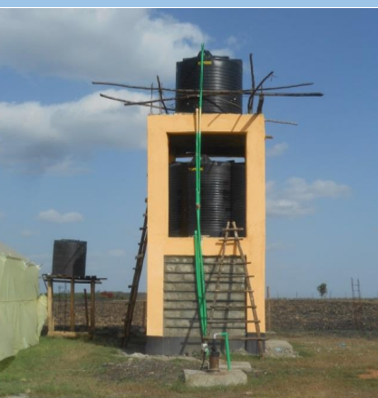 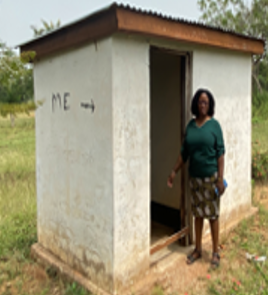 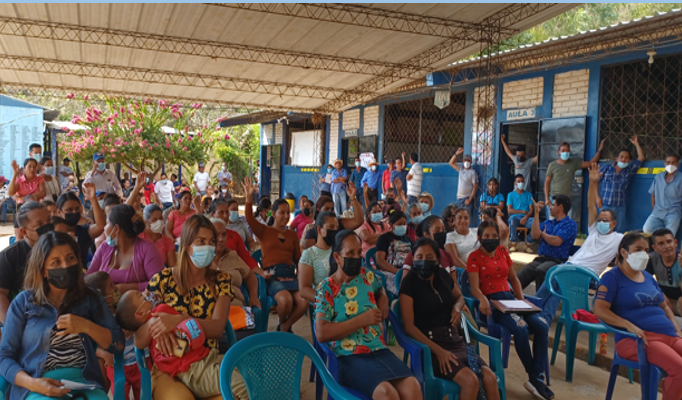 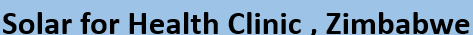 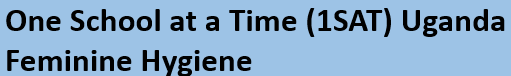 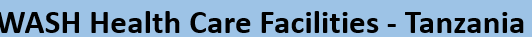 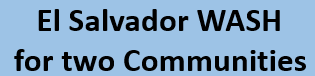 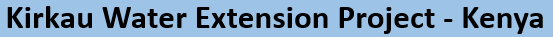 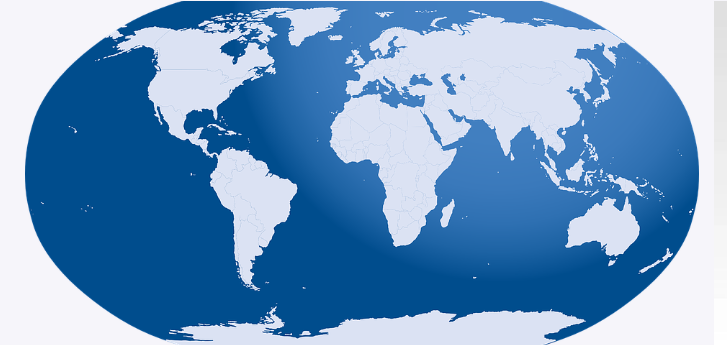 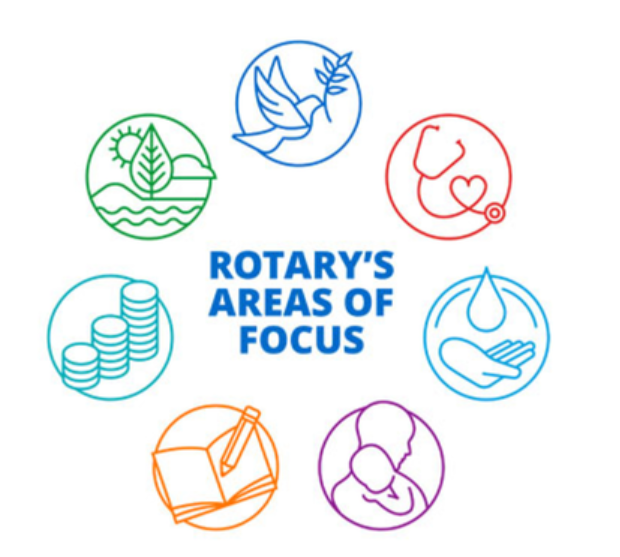 International Services Committee Chair
                   Contact Rob McMaher
mcmaher@comast.net   (303)862-1895 voice/text